PUBLIKASI JURNAL NASIONAL & INTERNASIONAL
Presented By
Rian Adi Pamungkas, S.Kep. Ns., MNS
(PhD Candidate of Mahidol University Thailand)
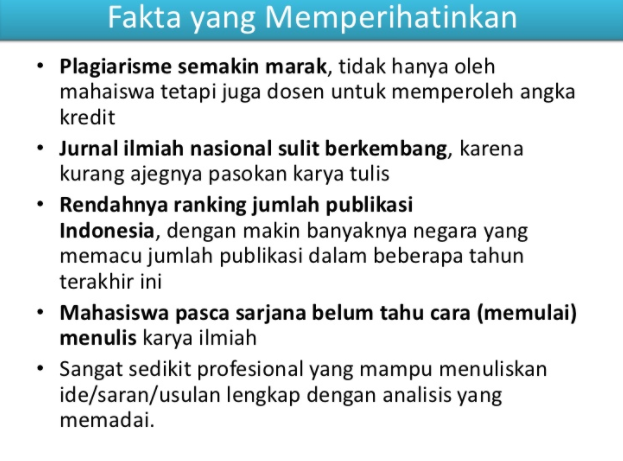 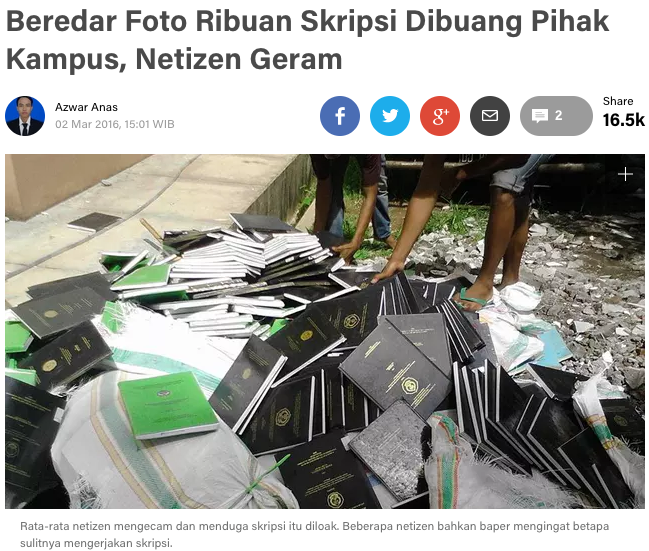 Jurnal Internasional
Manuscript
     Draft hasil penelitian/review yang disusun namun belum  
     melalui peer review proses untuk di publikasi  
Jurnal adalah
     Hasil penelitian yang telah melalui peer review dan accepted pada   
     jurnal dan siap untuk di publikasi
Klasifikasi Jurnal(Permenristekdikti Nomor 20 Tahun 2017)
Jurnal Internasional 
Jurnal Nasional 
Jurnal Lokal
Jurnal Internasional
Jurnal yang terindeks oleh Thomsom router/scopus dan  memiliki impact factor (ISI Thomsom atau SJR)  Jurnal Bereputasi Internasional (KUM 40)
Jurnal yang terindeks oleh Thomsom router/scopus namun tidak memiliki impact factor  Jurnal Bereputasi Internasional (KUM 30)
Jurnal yang terindex oleh pengindex sedang: DOAJ,  Ebsco, Proquest dan sejenisnya  Jurnal Internasional tidak Bereputasi (KUM 20)
Jurnal Nasional
Jurnal terakreditasi Dikti (KUM: 25)
Jurnal nasional yang terindex DOAJ & berbahasa inggris (KUM: 20)
Jurnal nasional yang terindex DOAJ & berbahasa Indonesia (KUM: 15) 
Jurnal nasional yang belum terindex ataupun terakreditasi (KUM: 10)
Jurnal Lokal
Jurnal lokal adalah jurnal yang editor dan penulis keseluruhannya/sebagian besar dari institusi yang sama
Jenis Artikel Yang Bisa Dipublikasi Internasional
Original article
Systematic Review / meta analysis 
Literature Review/Concept Analysis
Case Report/Case Series
Conference Paper 
Letter of Editor 
Short communication
Level of Journal
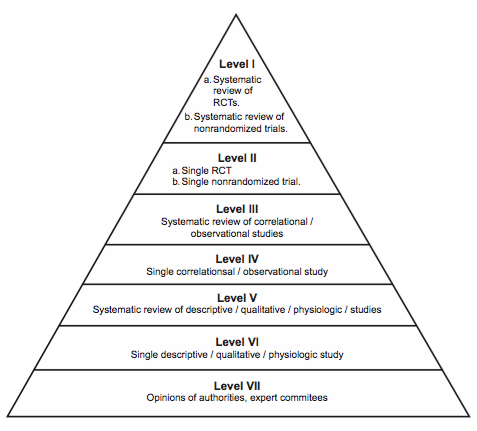 Component of original manuscript
Abstract 
Introduction 
Materials and Method 
Results and Discussion 
Conclusions 
Acknowledgement 
References 
Figure Captions 
Tables file 
Figures files
Introduction
DM dan angka statistik di Dunia, Asia ataupun di Indonesia, tren dan masalah pada diabetes  mellitus
Pengertian DM, Faktor apa, dan komplikasi dari DM uncontrolled, management penanganan DM berdasarkan teori atau review literature
DM self-management dan Family support, bagaimana Self-Management dan family support di integrasikan dalam perawatan DM
Funnel Shape
Funnel Shape
DM self-management dan Family support, bagaimana Self-Management dan family support di integrasikan dalam perawatan DM
Penelitian sebelumnya & apa yang belum teridentifikasi, mengapa harus melakukan penelitian ini & apa keuntungannya
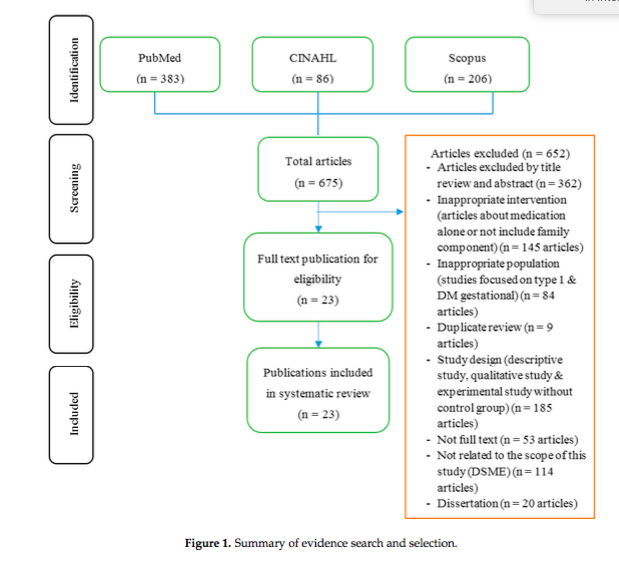 PRISMA method for systematic review
Indexing ???
Indexation of a journal is considered a reflection of its quality. Indexed journals are considered to be of higher scientific quality as compared to non-indexed journals.
Indexing of Journal
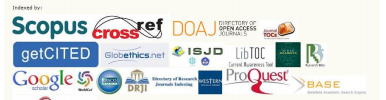 Indexing of Journal
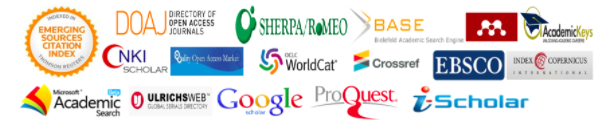 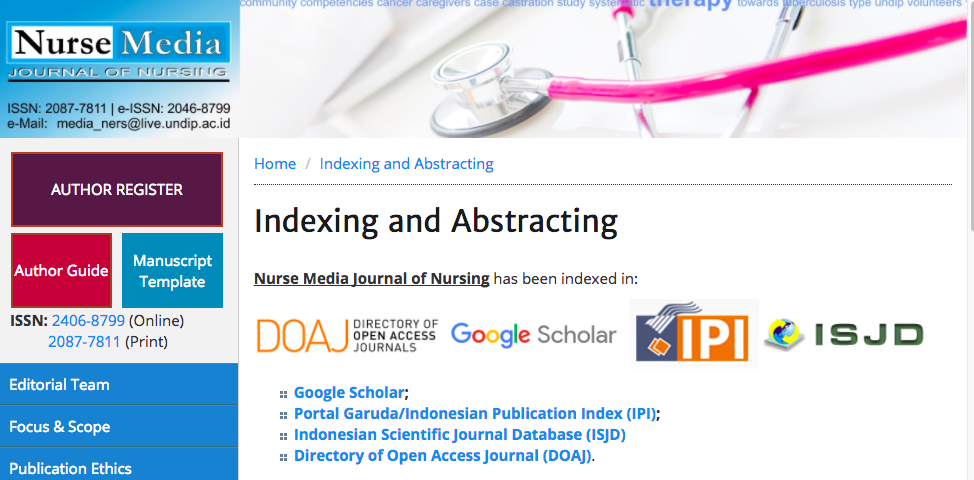 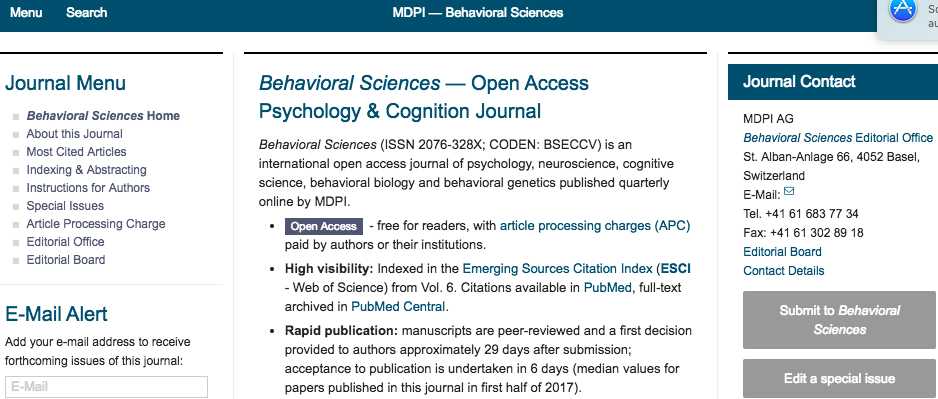 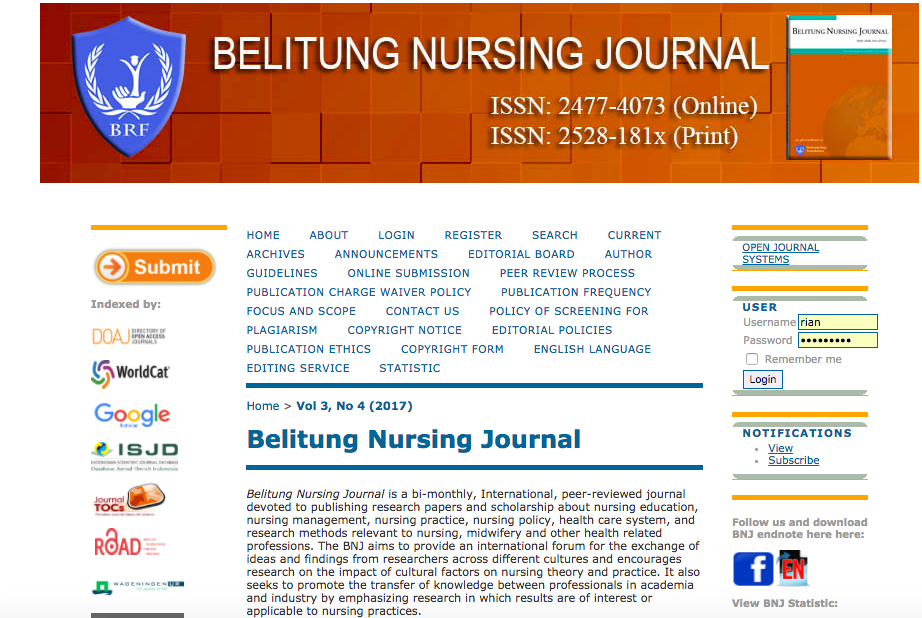 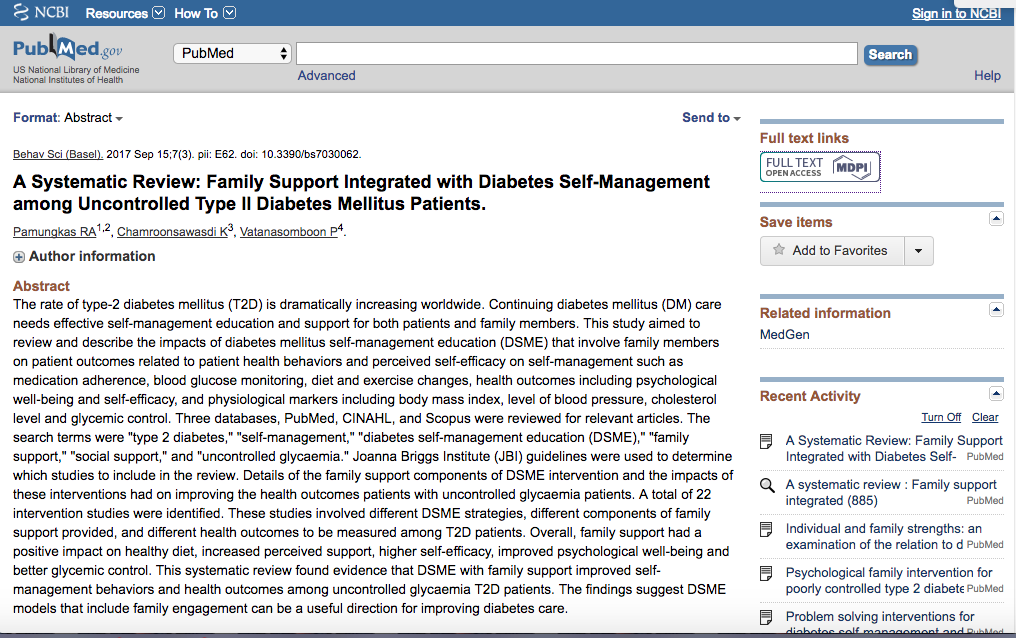 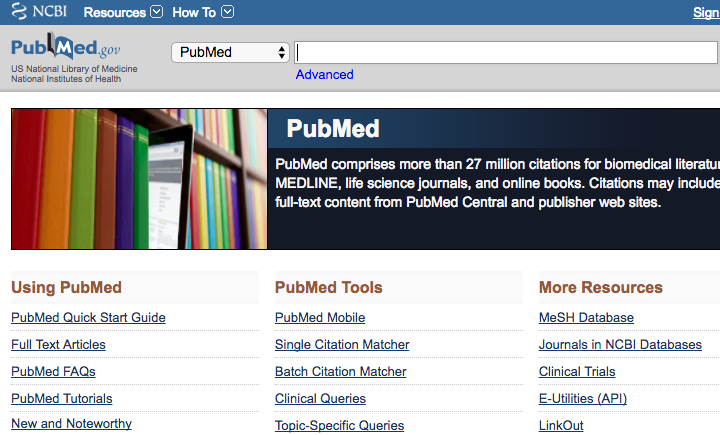 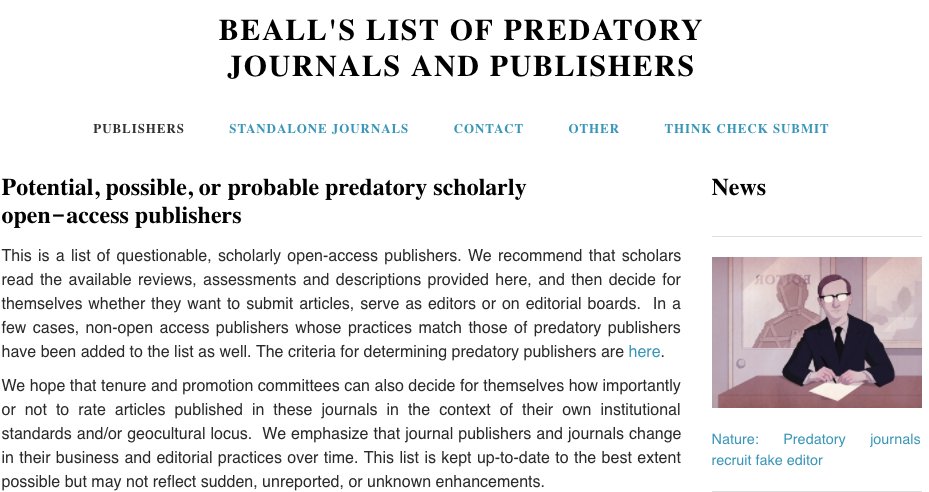 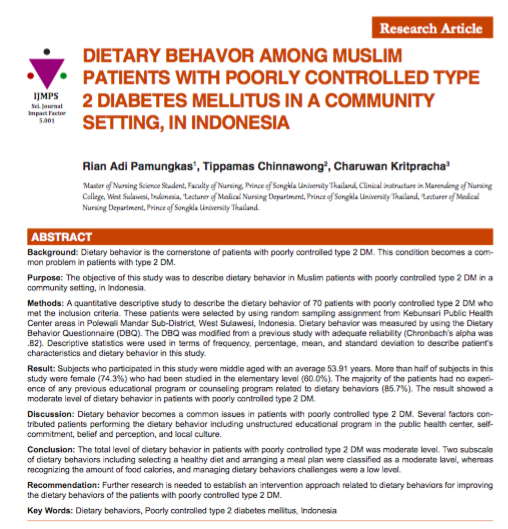 Jenis penelitian dengan design observasional studi
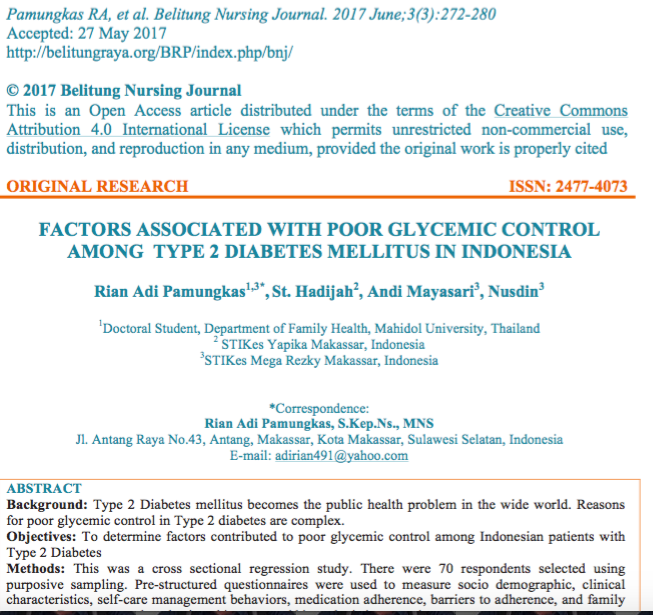 Jenis penelitian dengan design cross-sectional
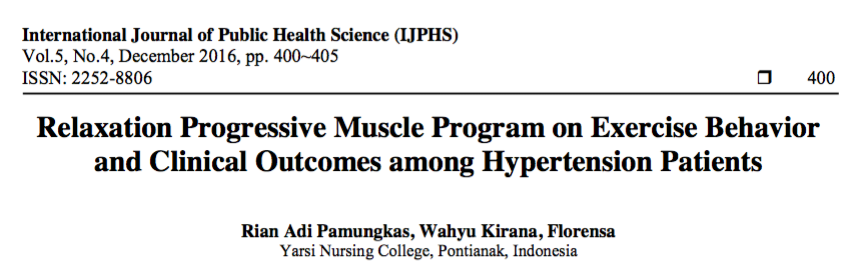 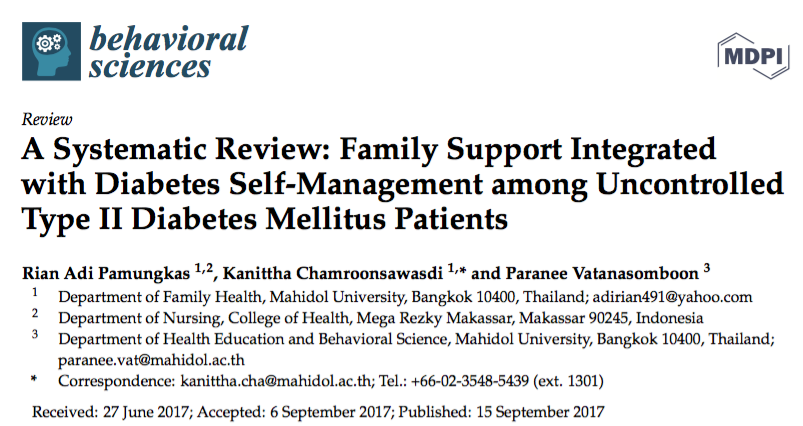 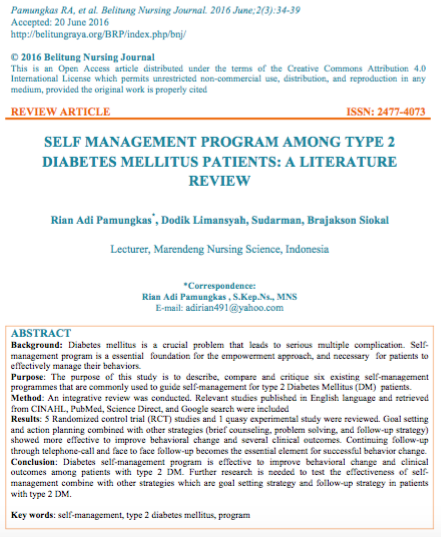 Jenis manuscript untuk literature review
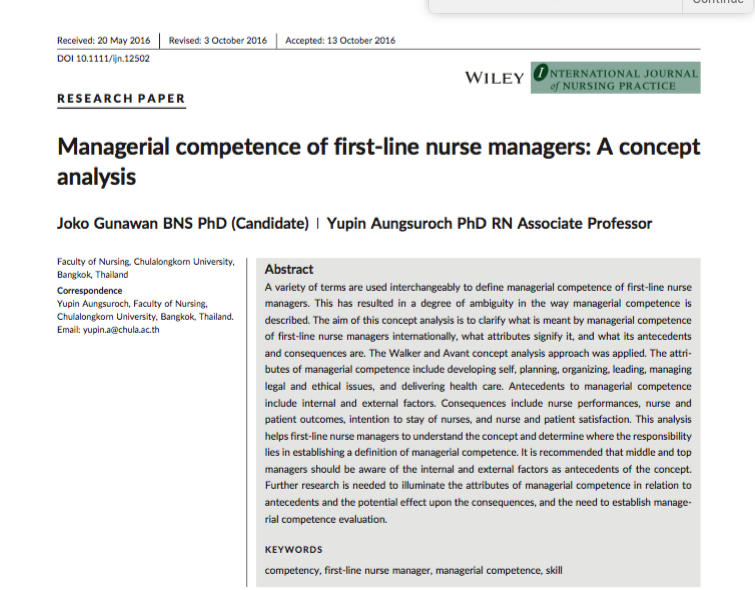 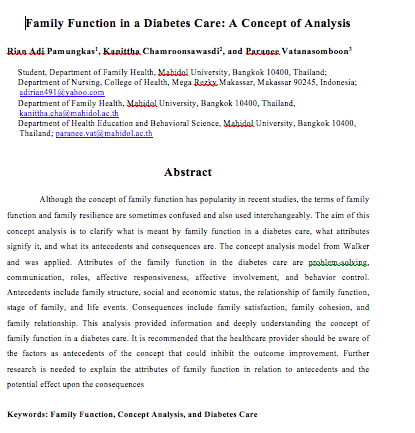 Manuscript berdasarkan konsep Walker & Avart, (2015)
Manuscript: letter to editor
Jenis manusccript yang di tulis ketika terdapat isu yang terbaru 
Informasi yang di berikan terbaru, jarang terjadi dan merupakan isu penting 
Manuscript ini biasanya hanya 1-2 lembar yang isi nya memberikan informasi kepada editor
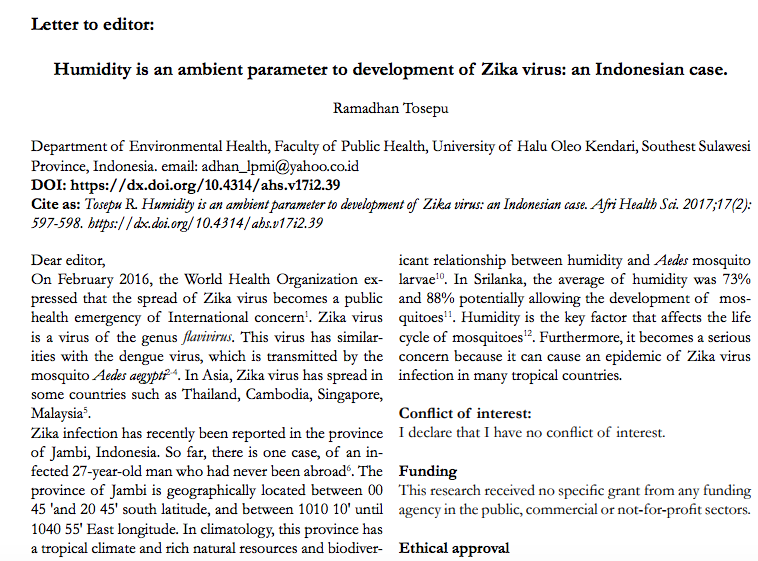 Letter to Editor for Zika problem
Plagiarism (Plagiat)
Plagiarism/Plagiat adalah melakukan copy atau jiplak pada hasil tulisan orang lain tanpa menulis sitasi yang original dari tulisan tersebut 
Plagiarisme 
     - melakukan copy (ide atau kata2) yang diakui sebagai milik sendiri
     - kesalahan pada pemberian “quotation” pada kata2 atau ide yang    	di copy
Style Penulisan Referensi Journal
Vancouver Citation Style 
APA Citation Style 
Harvard Citation Style 
AMA Citation Style
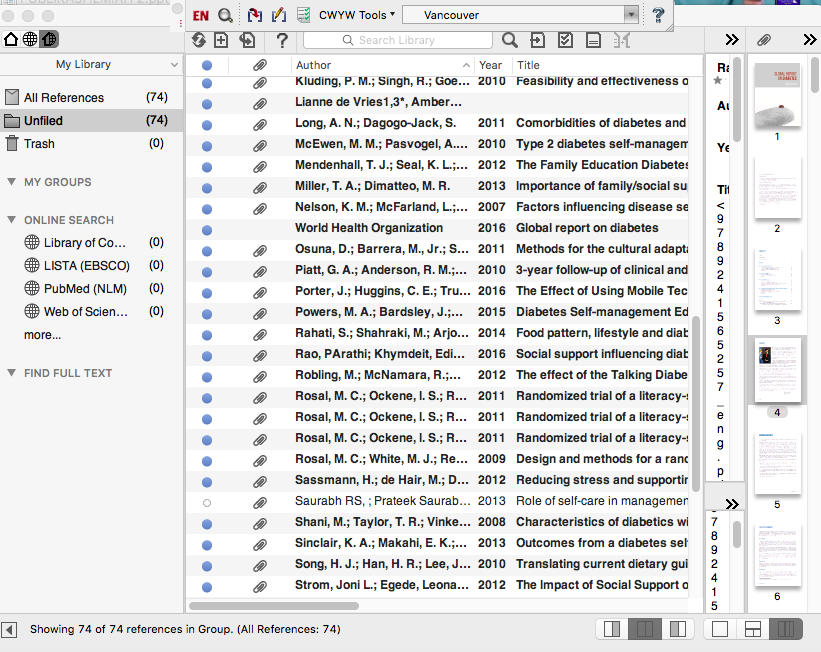 EndNote for referencing style
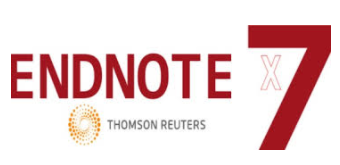 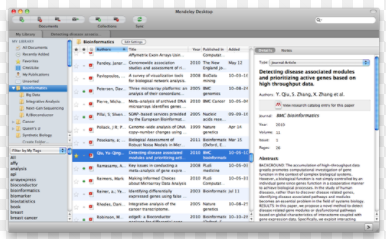 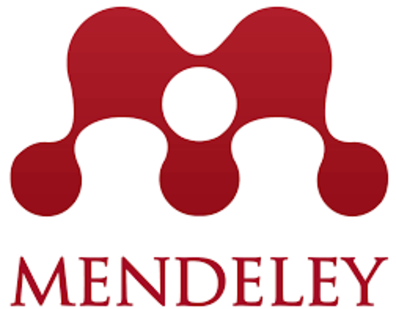 Cara kirim manuscript ke OJS
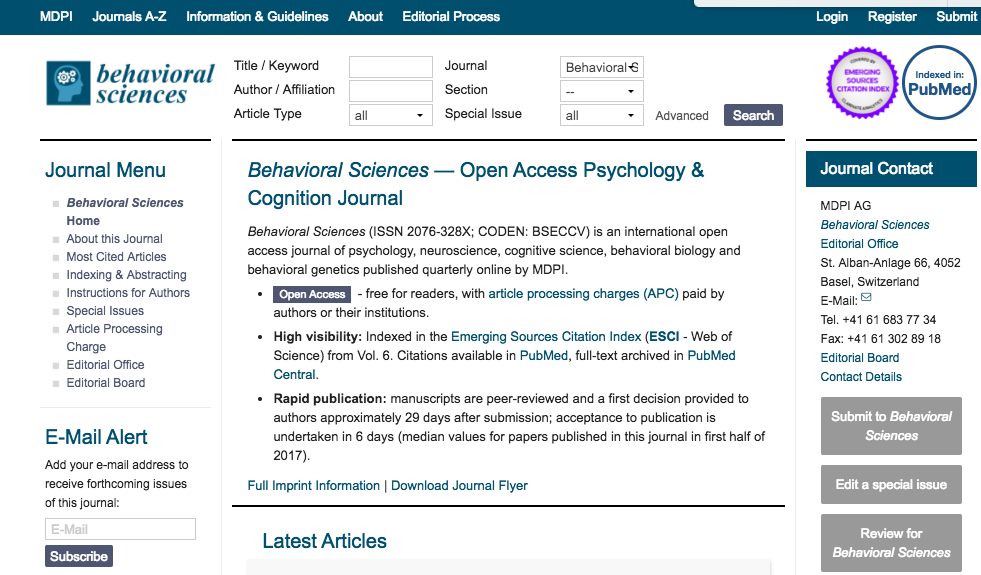 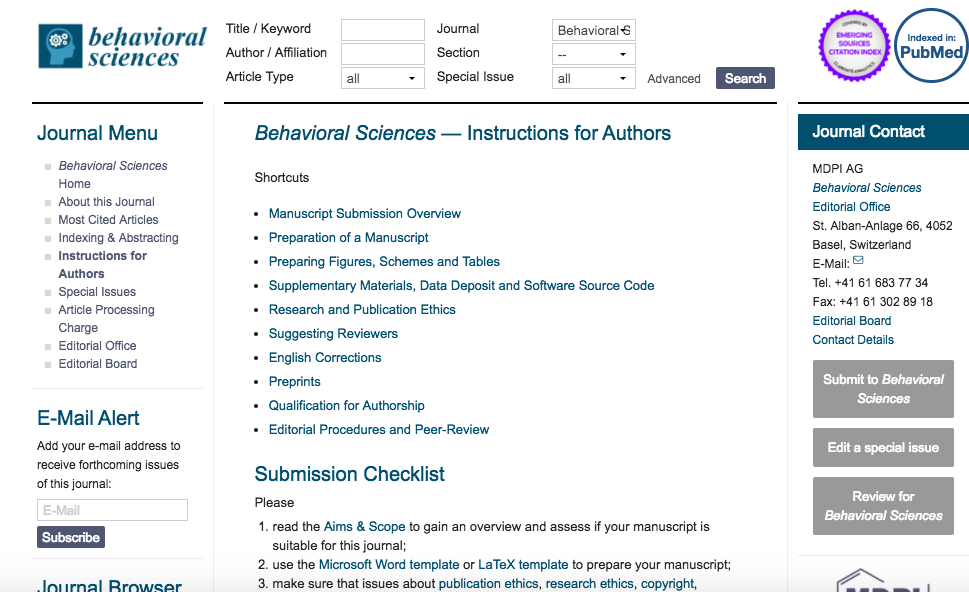 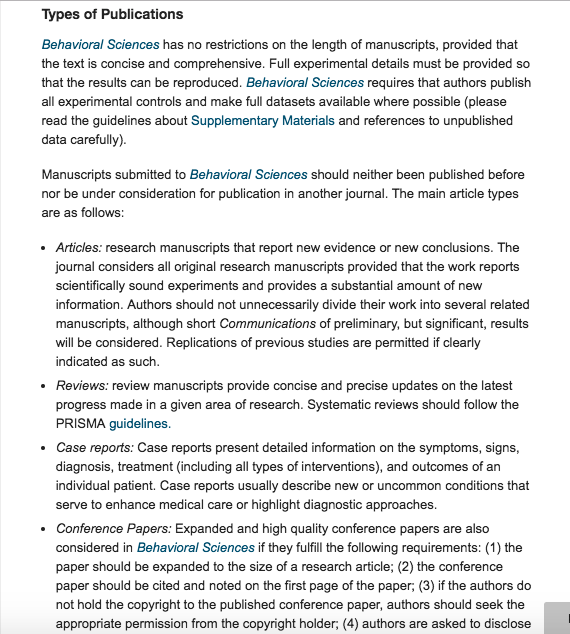 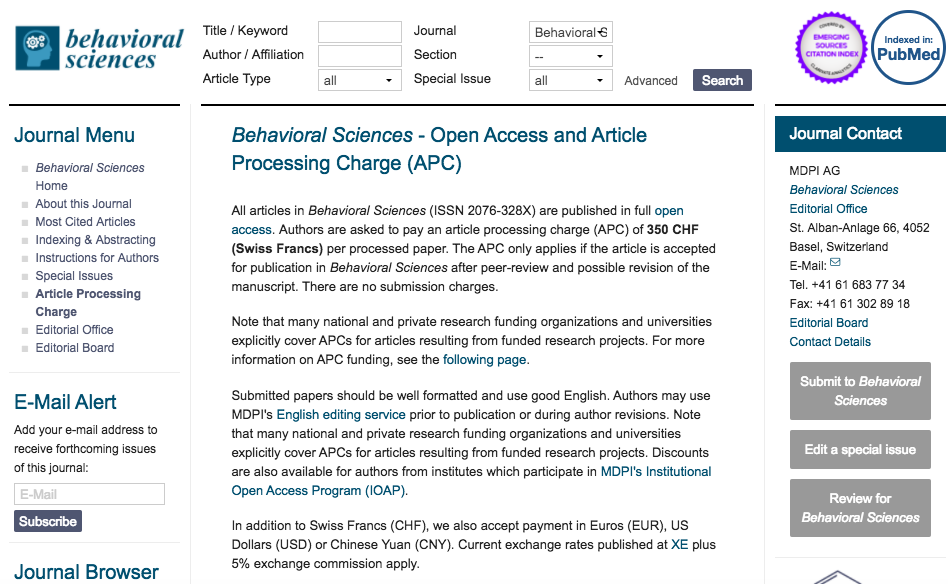 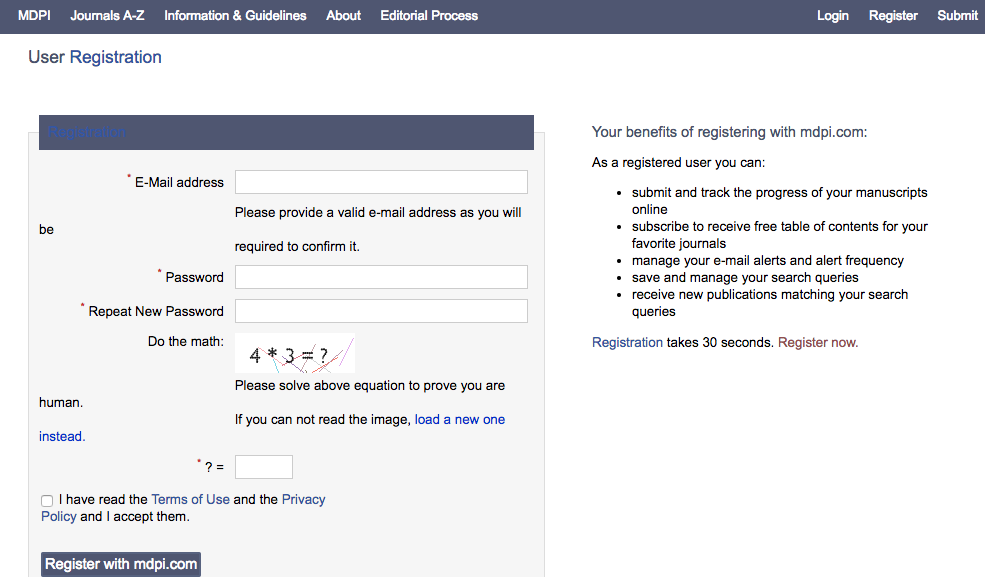 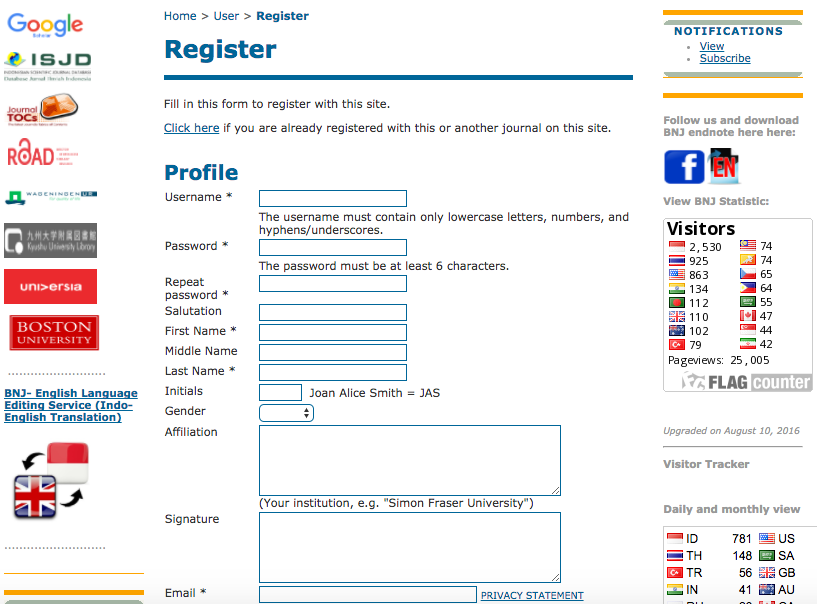 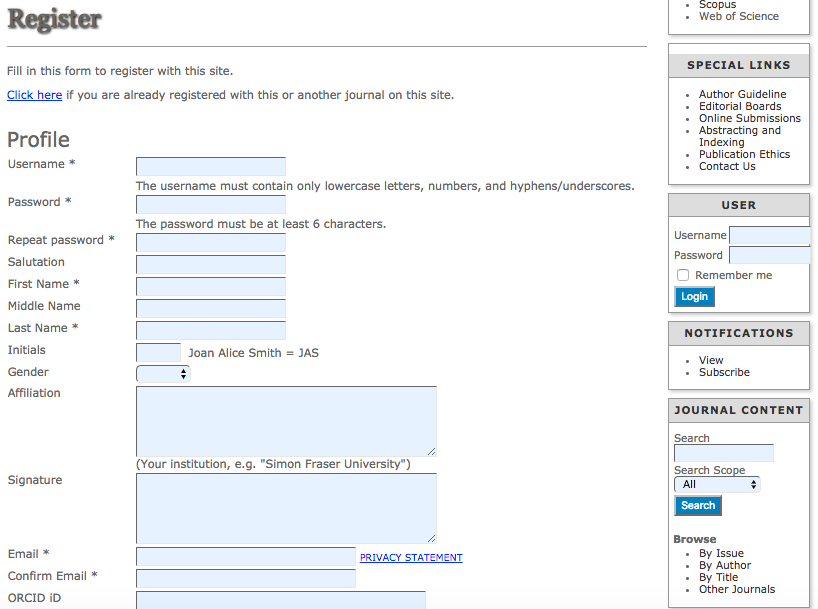 Closing…..
Thank you for your kind attention
Explore your potential in writing scientific papers to be presented/published in seminars, workshops, conferences, and both in peer-reviewed scientific national and international journals

You can do it, you only need a patience and willingness. So, YOU WANNA TRY..??